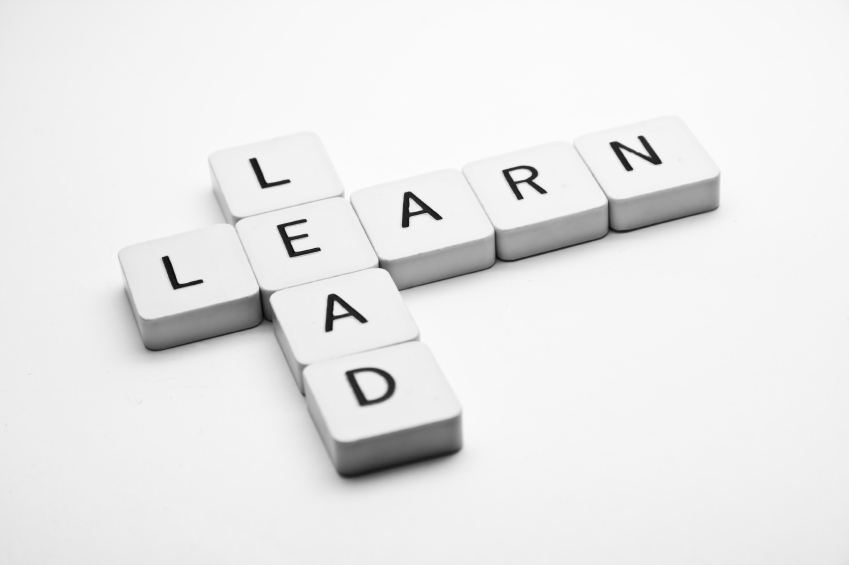 Учись руководить
 Видео 8)
Профиль личности Диск (DISC)
Профиль личности Диск (DISC)
Профиль личности Диск (DISC)
1.
Доминирующий тип личности
Это волевой тип личности, инициативный, ориентированный на достижение целей. Представители данного типа склонны к господству и решительности.
Основная потребность и мотивация: 
 • Мотивация для доминирующего типа - это трудности и   
    постоянный вызов, который бросает нам жизнь.
 • Таким людям важно чувствовать себя хозяевами положения.
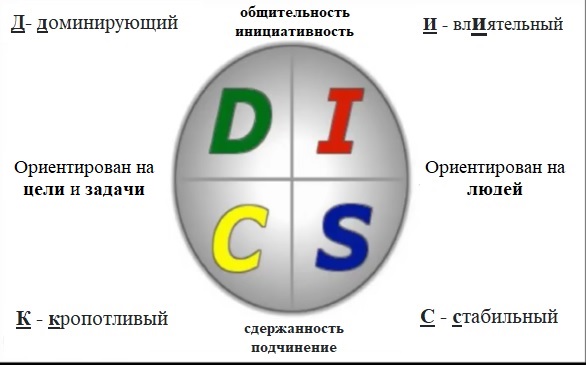 Профиль личности Диск (DISC)
1.
Доминирующий тип личности
Положительные качества:  
• Руководящий, активный тип личности. 
• Сосредоточен на выполнении задач и очень практичный.
• Их сильная сторона – умение решать проблемы и принимать  
    решения. 
• Такие люди не боятся трудностей и настойчивы, всегда  
    доводят дело до конца.
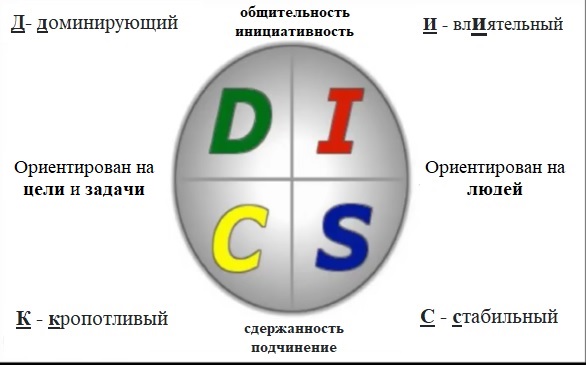 Профиль личности Диск (DISC)
1.
Доминирующий тип личности
Потенциальные слабости:
 • Этому типу свойственны агрессия и диктаторство. 
 • Это приводит к излишней требовательности и  
    невнимательности к нуждам других. 
 • Его настойчивость может перерасти в нетерпимость и  
     грубость. 
 • Излишняя самоуверенность не позволяет ему адекватно  
     оценить риск и последствия. 
 • В стрессовой ситуации склонен к авторитаризму.
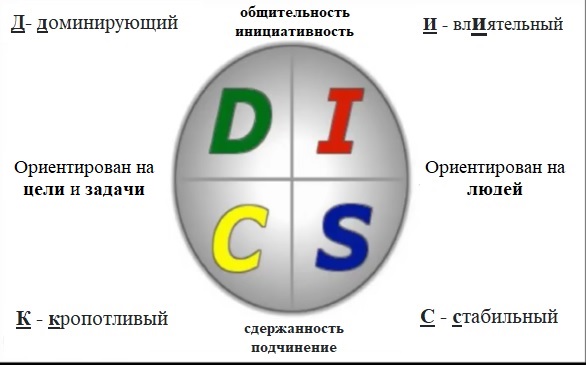 Профиль личности Диск (DISC)
1.
Доминирующий тип личности
Библейский герой: 
Апостол Павел является примером человека, обладающего волевым типом темперамента. Из рьяного гонителя христиан, (Деян. 22:4) он превратился в одного из самых ревностных последователей Христа (Деян. 20:24). Мы знаем его решительность в распространении Евангелия и его прямолинейность в общении с церквями, которые он насадил. Однако Павел постоянно подчёркивал необходимость водительства Духа Святого для того, чтобы обуздать слабости характера. (Обратите внимание на Гал. 5:16-22)
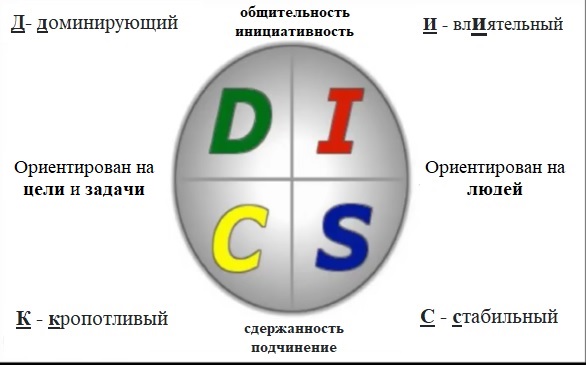 Профиль личности Диск (DISC)
2.
ВлИятельный тип личности
Этому типу свойственно оказывать влияние и вдохновлять.
Основная потребность и мотивация:
 • Мотивация для людей вдохновляющего типа характера - это  
    признание и одобрение. 
 • Им просто необходимо чувствовать поддержку со стороны  
     других людей.
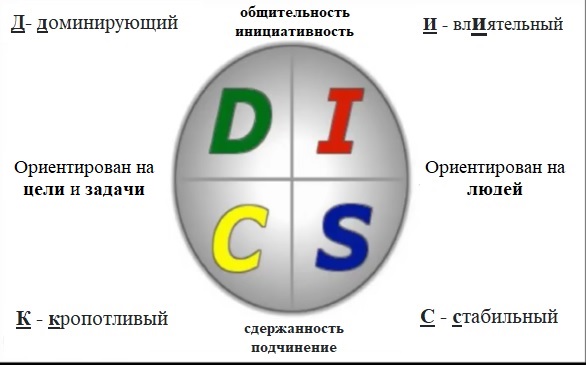 Профиль личности Диск (DISC)
2.
ВлИятельный тип личности
Положительные качества: 
 • Общительные люди от природы влиятельны. 
 • Они склонны к оптимизму, эмоциональны и  
     дружелюбны. 
 • Они прекрасные ораторы, весьма убедительны, легки  
     в общении и сострадательны. 
 • Они ориентированы на людей, их главное качество –  
     обширный круг знакомств, они умеют объединять людей.
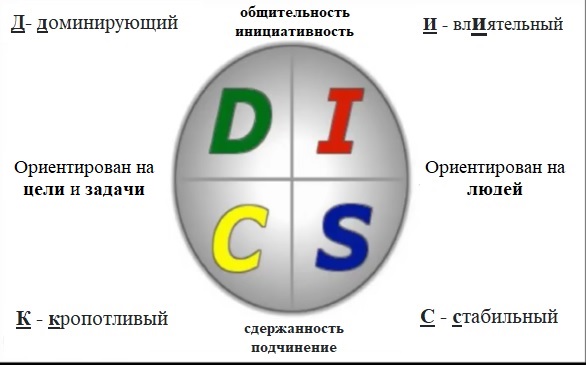 Профиль личности Диск (DISC)
2.
ВлИятельный тип личности
Потенциальные слабости: 
 • Несмотря на то, что это влиятельный тип личности, эти люди сами 
     легко поддаются влиянию. Это может привести к непостоянству. 
 • Они склонны к импульсивности и поверхностному решению 
     проблем. 
 • Прекрасные ораторские способности могут привести к 
     многословию, которое может вылиться в манипулирование людьми. 
 • Чрезмерный оптимизм может привести к переоценке собственных  
     способностей или к неспособности исполнить взятые на себя 
     обязательства. 
 • В стрессовой ситуации нападает на других, может обидеть словом.
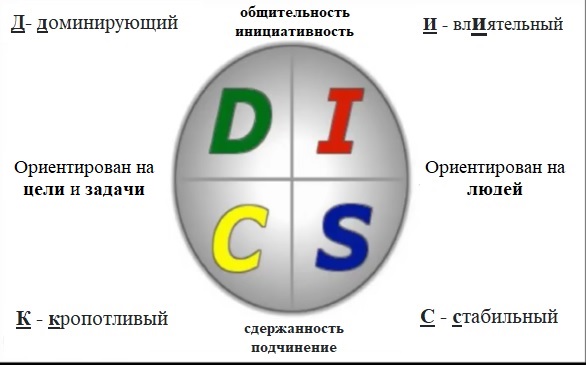 Профиль личности Диск (DISC)
2.
ВлИятельный тип личности
Библейский герой
Апостол Пётр является примером человека, обладающего общительным типом темперамента. 
Часто он говорил, не подумав, но если это было под контролем, то заканчивалось хорошо (Матф. 16:13-17), без контроля – плохо (Матф. 16: 21-23). 
Именно он проповедовал в День Пятидесятницы. Но, несмотря на то, что он был большим оптимистом и не боялся идти на риск, его импульсивность нередко доставляла ему неприятности (Ин. 21:4-7).
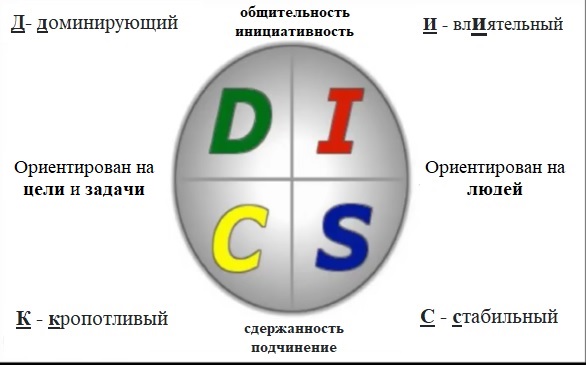 Профиль личности Диск (DISC)
Стабильный тип личности
3.
Это человек, который поддерживает и проявляет готовность помочь.
Основная потребность и мотивация:
 • Мотивация для стабильного типа – близкие  
    отношения. 
 • Эти люди испытывают сильную потребность в  
    признании.
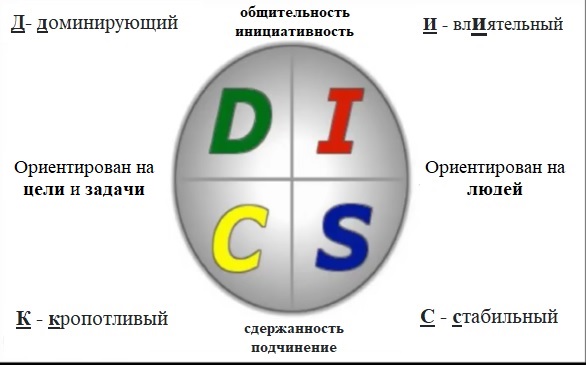 Профиль личности Диск (DISC)
Стабильный тип личности
3.
Положительные качества: 
 • Это очень преданные люди, которые всегда готовы 
    помочь, абсолютно неконфликтны. 
 • Это стабильные и надёжные люди, их все любят за доброту 
    и заботу. 
 • Им нравится общаться с людьми, но при этом они любят 
    выбирать свой круг общения, их не интересует толпа. 
 • С ними легко общаться, однако они предпочитают сохранять 
    статус кво, оставляя всё как есть, так как не любят перемен.
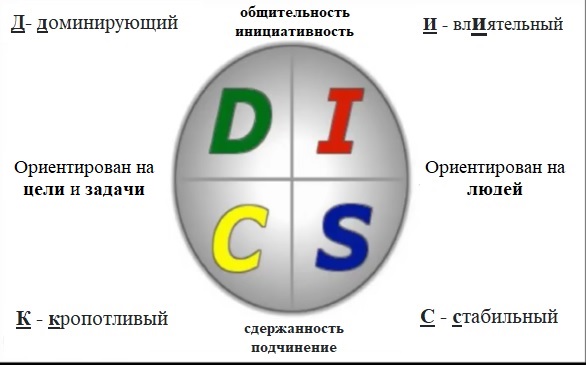 Профиль личности Диск (DISC)
Стабильный тип личности
3.
Потенциальные слабости: 
 • Нерешительность, желание всем угодить – их слабость.  
    Они боятся прямоты. 
 • Они предпочитают избегать конфликты и слишком  
     терпимы, когда необходимо действовать. 
 • Им свойственно откладывать дела на потом, из-за чего они не  
    укладываются в сроки. 
 • Поскольку они очень доверчивы, то их легко обмануть, после чего  
    они замыкаются, стараясь защитить и оградить себя. 
 • В стрессовой ситуации склонны терять надежду, сдаваться и опускать 
    руки.
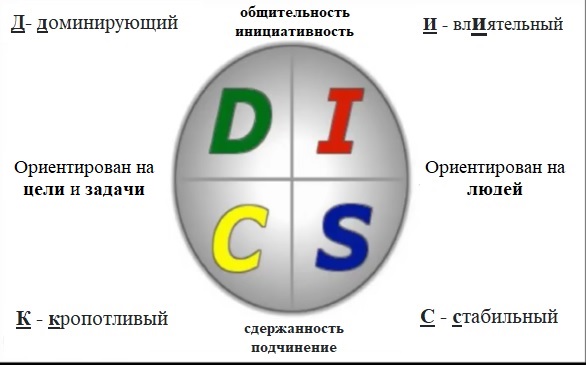 Профиль личности Диск (DISC)
Стабильный тип личности
3.
Библейский герой 
Апостол Иоанн является примером человека, обладающего стабильным типом темперамента. Он был очень близок с Иисусом Христом, но не выпячивал свою верность и преданность Господу. Несмотря на то, что он тоже написал часть Нового завета, он всегда оставался в тени. Он никогда не упоминал своего имени, называя себя «другой ученик».
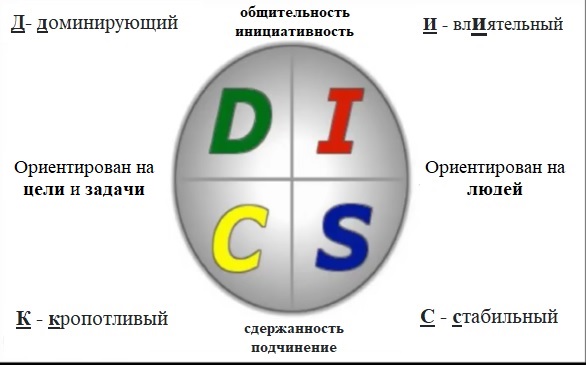 Профиль личности Диск (DISC)
Кропотливый тип личности
4.
Это осторожный человек, который хочет, чтобы все было в порядке, все на своих местах прежде, чем он примет решение. 

Основная потребность и мотивация для кропотливого типа – стремление к совершенству. Таким людям важны правильные ответы и качество абсолютно во всём.
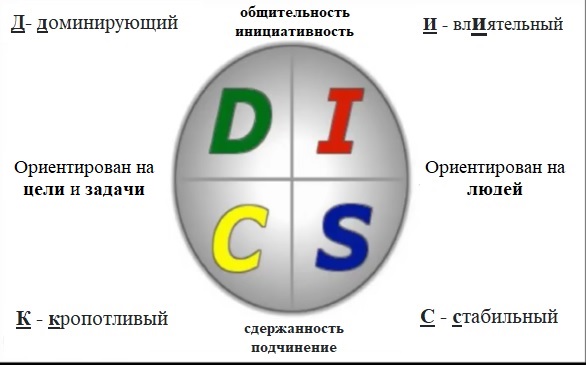 Профиль личности Диск (DISC)
Кропотливый тип личности
4.
Положительные качества: 
 • Люди этого типа дисциплинированы, любят порядок, усидчивы и  
    склонны к анализу. 
 • Они осторожны, вдумчивы и точны. Способны приспосабливаться  
     и терпеть, если не видят решения проблемы. 
 • Пытаются найти выход из сложившейся ситуации. 
 • Они постоянны и кропотливы, всегда доводят дело до конца.
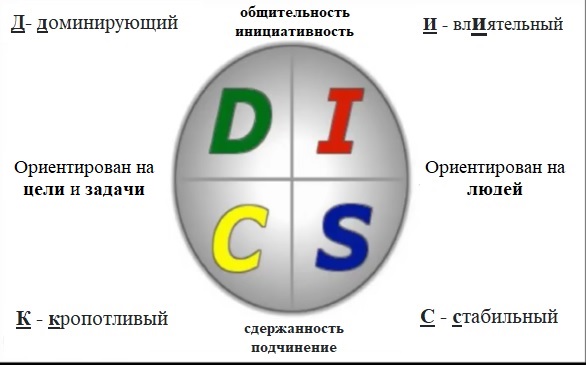 Профиль личности Диск (DISC)
Кропотливый тип личности
4.
Потенциальные слабости:
 • Они слишком осторожны и боятся перемен. Их сосредоточенность на  
    деталях не позволяет им увидеть общую картину. 
 • Их настроение переменчиво, они пессимистичны, иногда излишне   
    критичны, зачастую они видят больше негативных, чем позитивных 
    моментов. Часто жалуются, если долго не видят выхода из проблемы. 
 • Работая над чем-то серьёзным, они предпочитают одиночество. 
 • Из-за боязни совершить ошибку, стараются не рисковать и выбирают 
    «безопасный» путь. 
 • В стрессовой ситуации избегают других, становятся более замкнутыми, 
    склонны уходить в себя, долго переживая затаённые обиды.
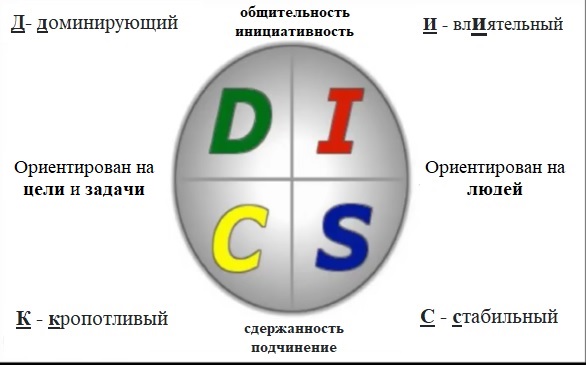 Профиль личности Диск (DISC)
Кропотливый тип личности
4.
Библейский герой 
Моисей является примером человека, обладающего кропотливым типом темперамента. Он был осторожен и вдумчив во всех трудных ситуациях (Исх. 3:10- 11). 
Его опытность и «правильность» не позволили ему разделять ответственность с другими (Исх. 18:13-18).  Именно через Моисея Бог донёс до людей Свой закон, ожидая его абсолютного исполнения. (Втор. 4:1-2).
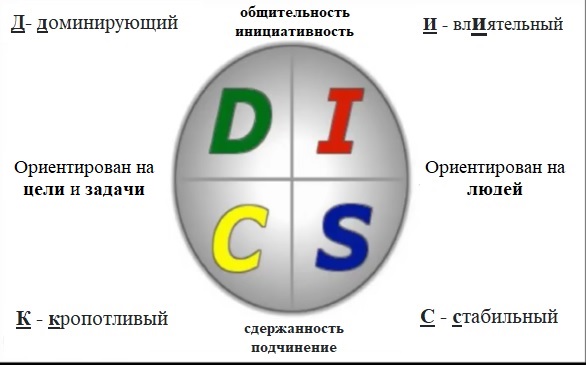 Практические советы каждому типу темперамента
1.
Доминирующий тип личности
Усилия будут вознаграждены, если они буду больше сосредоточены на людях в любом деле. 
Полезно быть иногда мягким, открытым и уступчивым. 
Будучи лидером, волевой должен быть готов играть второстепенную роль и не всегда командовать. 
Им следует объяснять мотивы своих решений, здраво оценивать риски, особенно это важно для тех, кто является лидером. 
Эффективный волевой лидер – тот, кто позволил Богу «сокрушить» себя и научился быть слугой тем, кому служит.
Практические советы каждому типу темперамента
2.
ВлИятельный тип личности
Важно обращать внимание на детали и факты, стараясь быть более реалистичными. 
Следует обдумывать свои поступки заранее и быть менее импульсивными, учиться управлять временем. 
Важно стараться контролировать свои эмоции и не полагаться только на своё природное обаяние и талант влияния на других. 
Нельзя позволять себе манипулировать людьми.
Нужно учиться больше слушать и меньше говорить. 
Чтобы стать эффективным лидером, общительный должен учиться дисциплинировать себя и ограничивать время общения.
Практические советы каждому типу темперамента
3.
Стабильный тип личности
В общении с людьми им не помешает прямота и твёрдость. 
Для лидера важно научиться противостоять при необходимости определённым людям, а не просто смиряться с ситуацией. 
Стоит также ускорить темп работы и быть открытым к переменам: неизменность любой ценой – не всегда хорошо для тех, кого вы собираетесь вести за собой. Изменения могут открыть для вас новые возможности! 
Стабильные должны научиться говорить «нет» несмотря на то, что по натуре они очень услужливы и хотят помочь всем. Необходимо разграничить два понятия: «быть слугой» и «позволять себя использовать». 
Самое главное – научиться слушать Бога, а не других людей.
Практические советы каждому типу темперамента
4.
Кропотливый тип личности
Следует понять, что невозможно учесть всё, а значит, иногда решения стоит принимать не только на основании фактов. 
Лидерам важно научиться быстро реагировать на события, не погружаясь в детали и не теряя из виду общую картину и перспективу. 
Следует обращать внимание на потребности других и укладываться в сроки. 
В общении с людьми стоит быть более оптимистичным и сосредотачиваться на положительных, а не только на негативных последствиях их решений. 
Кропотливым не помешает развивать отношения, учиться быть спонтанными и гибкими. 
Важно научиться справляться с непостоянством и неприятностями, с которыми сталкиваются все лидеры, и воспринимать лидерство не как науку, а как искусство.
Советы для общения и развития взаимоотношений
Общаясь с: 
Доминирующим, волевым человеком - говорите прямо и не бойтесь ставить перед ними сложные задачи. 
ВлИятельным - проявляйте энтузиазм и оптимизм. 
Стабильным - будьте терпеливы и добродушны. 
Кропотливым - говорите конкретно и основательно.
Советы для общения и развития взаимоотношений
Убеждая: 
Доминирующего, волевого человека - ориентируйтесь на результат: сосредотачивайтесь на сроках. 
ВлИятельного - проявляйте энтузиазм и приводите доказательства успешности. 
Стабильного - проявляйте терпение, дружелюбие и заботу. 
Кропотливого - конкретно изложите цели и их важность.
Советы для общения и развития взаимоотношений
Мотивируя (побуждая): 
Доминирующего, волевого человека - дайте ему право принять решение и определить, как его выполнить. 
ВлИятельного - дайте ему право внеси вклад в общее дело и покажите, что вы цените его усилия. 
Стабильного - делайте вместе с ним и избегайте конфликтов. 
Кропотливого - делайте вместе с ним и дайте ему время сделать всё как следует.
Советы для общения и развития взаимоотношений
Не соглашаясь с: 
Доминирующим, волевым человеком - не вступайте в конфликт; предложите ему варианты. 
ВлИятельным - проявите терпение, со временем его энтузиазм сам угаснет. 
Стабильным - сделайте акцент на отношениях и заверьте его в стабильности. 
Кропотливым - заранее продумайте факты и чётко их изложите, дайте ему возможность всё взвесить.
Профиль личности Диск (DISC)